Права ребенка
Охрана прав детства
Ребенок приходит в этот мир беспомощным и беззащитным. 
Его жизнь, здоровье и будущее целиком зависит от родителей, от действий двух взрослых людей. Ребенок верит в их любовь и доброе отношение и очень надеется на их защиту.
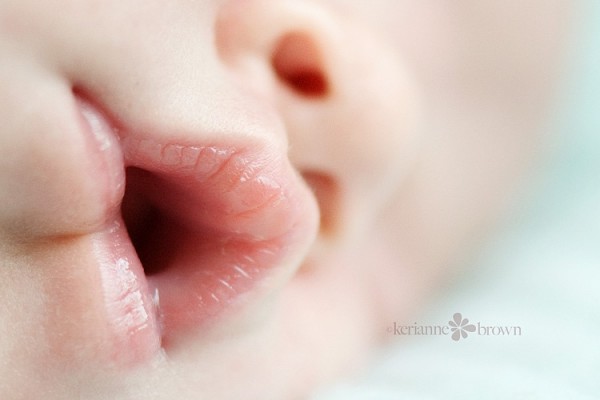 Сегодня мы с Вами поговорим о защите прав и достоинств маленького ребенка.

- Как Вы думаете, какие права есть у Вашего малыша?
- А где они прописаны?
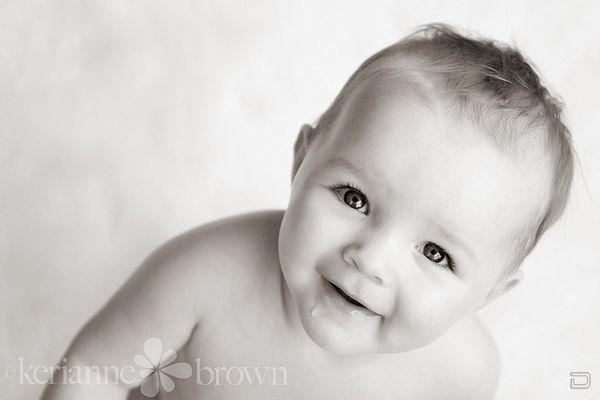 В статье 18 законе РФ «Об образовании» 
   записано, что родители являются первыми педагогами. Они обязаны заложить основы физического, нравственного и интеллектуального развития личности ребенка в раннем возрасте.
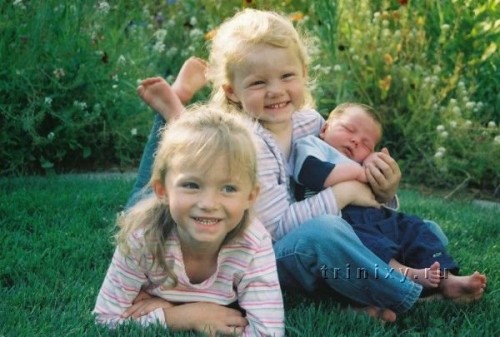 В концепции дошкольного воспитания 
   подчеркивается, что семья дает ребенку главное – то, что не может дать никакой другой социальный институт – интимно-личностную связь и изначальное единство с родными.
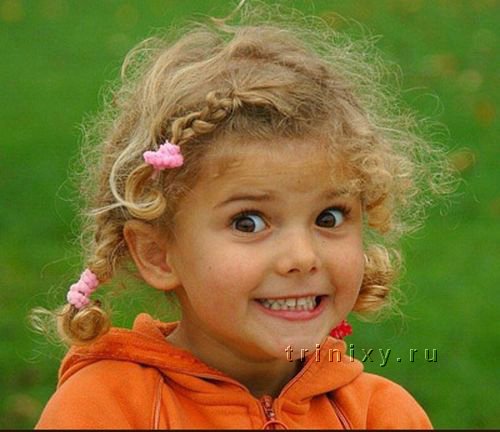 В 1989 году Генеральной Асамблеей ООН 
   была принята Конвенция о правах ребенка, 
   в которой перечислены права и достоинства маленького ребенка.
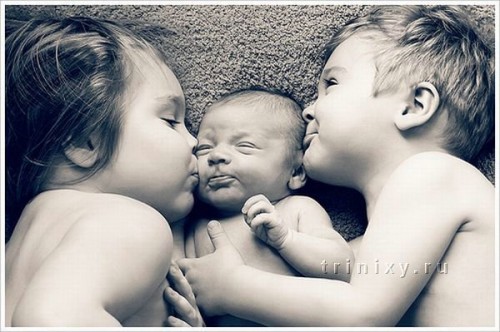 В Конвенции о правах ребенка сказано, 
   что дети имеют право на особую заботу и помощь; 
   ребенку для полного и гармоничного развития его личности необходимо расти в семейном окружении, в атмосфере счастья, любви и понимания.
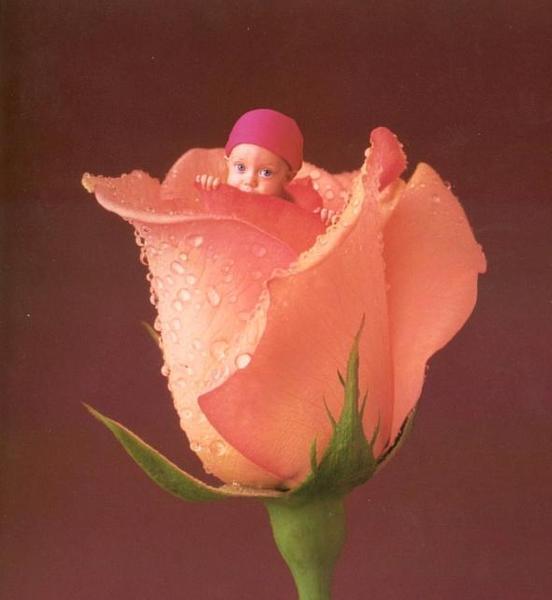 Статья 9. Дети имеют право на воспитание в семейном окружении или быть на попечении тех, кто обеспечит им наилучший уход.

Статьи 12,13,15. Дети имеют право выражать свое мнение и собираться вместе с целью выражения своих взглядов; это право включает свободу искать, получать и передавать информацию и идеи любого рода, независимо от границ, в устной, письменной или печатной форме, в форме произведений искусства или с помощью других 
    средств по выбору ребенка.
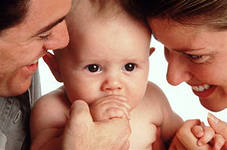 Статьи 16. Ни один ребенок не может быть объектом произвольного или незаконного вмешательства в осуществление его права на личную жизнь, семейную жизнь, неприкосновенность жилища или тайну корреспонденции, или незаконного посягательства на его честь и репутацию. Ребенок имеет право на защиту закона от такого вмешательства или посягательства

Статья 19. Дети имеют право на безопасные условия жизни, право не подвергаться 
    жестокому или небрежному 
    обращению.
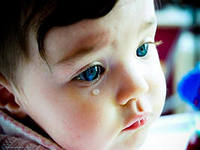 Статья 24. Дети имеют право на достаточное питание и достаточное количество чистой воды.

Статья 25. Дети имеют право на медицинский уход.

Статья 26, 27. Дети имеют право на приемлемый уровень жизни.
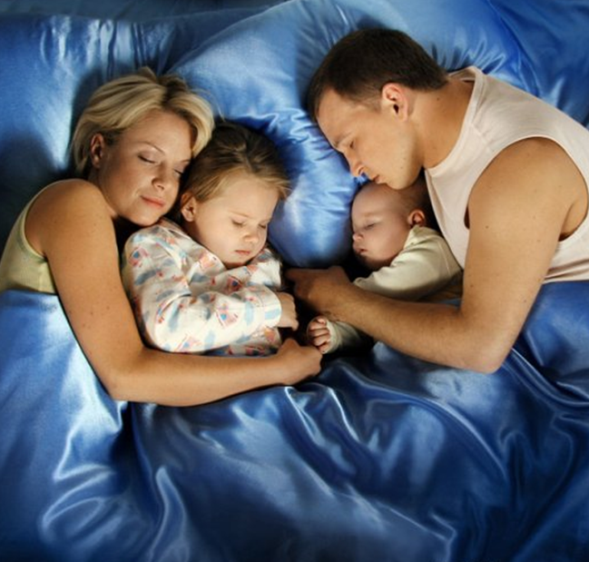 Статья 30. Дети имеют право говорить на своем родном языке, исповедовать свою религию, соблюдать обряды своей культуры.

Статья 31. Дети имеют право на отдых.

Статья 32. Дети не должны использоваться в качестве дешевой рабочей силы.
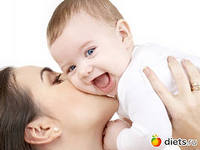 Все ли перечисленные права ребёнка вы соблюдаете? 

И как часто вы нарушаете права своего ребенка?
Да, Ваш ребенок далеко не всегда и совсем не обязательно будет послушным и милым. 

 Его упрямство и капризы также неизбежны, как сам факт его присутствия в семье.
Но во многих капризах и шалостях Вашего малыша повинны Вы сами:
потому что вовремя не поняли его, пожалев свои силы и время, 
стали воспринимать его через призму несбывшихся надежд и просто раздражения,
 стали требовать от него то, что он попросту не может вам дать - в силу особенностей возраста или характера. 
не желали принимать его таким, каков он есть.
Родительские установки
Ваш малыш ни в чем не виноват перед Вами. 
   Ни в том, что появился на свет. 
   Ни в том, что создал Вам дополнительные трудности. 
   Ни в том, что не дал ожидаемого счастья. 
   Ни в том, что не оправдал Ваши ожидания. 

    И Вы не вправе требовать, 
чтобы он разрешил Вам эти проблемы
Родительские установки
Ваш ребенок не ваша собственность, а самостоятельный человек. 
И решать до конца его судьбу, а тем более ломать по своему усмотрению ему жизнь вы не имеете права. 
Вы можете лишь помочь ему выбрать жизненный путь, изучив его способности и интересы и создав  условия для их реализации.
Родительские установки
Вы должны всегда верить в лучшее, что есть в вашем малыше. 
В лучшее, что в нем еще будет. 
Быть уверенным в том, что рано или поздно это лучшее непременно проявиться. 
И сохранить оптимизм во всех педагогических невзгодах.
Именно   эти   родительские установки   определяют воспитательный климат семьи и задают весь строй личности ребенка
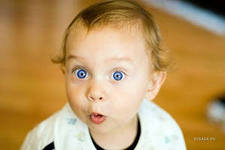 Права литературных героев
В какой сказке нарушено право на личную неприкосновенность, жизнь и свободу?
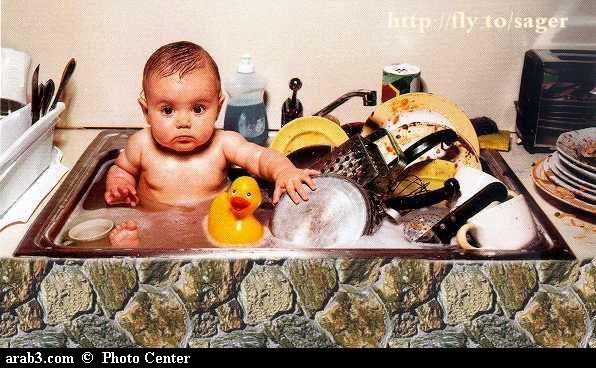 Права литературных героев
Серая шейка
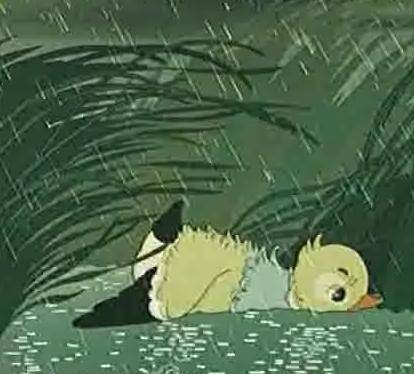 Права литературных героев
Красная шапочка
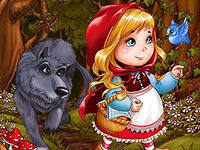 Права литературных героев
Дюймовочка
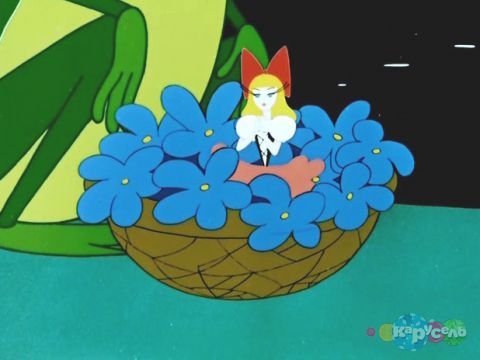 Права литературных героев
Сказка о рыбаке и рыбке
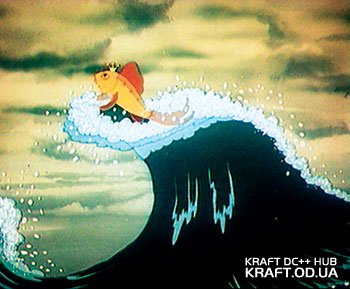 Права литературных героев
Какие литературные герои могли бы пожаловаться, что нарушено их право на неприкосновенность жилища?
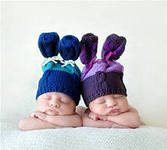 Права литературных героев
Три поросенка
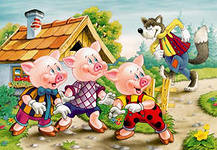 Права литературных героев
Зайка из сказки «Ледяная избушка»
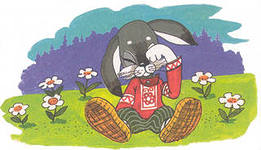 Права литературных героев
В какой сказке героиня воспользовалась правом искать и находить в других странах убежище и защиту?
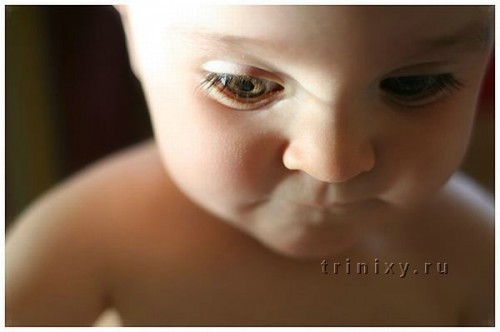 Права литературных героев
Дюймовочка
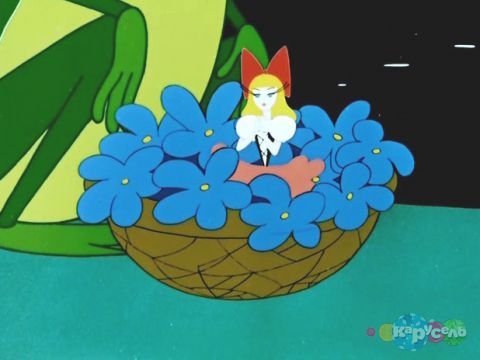 Права литературных героев
Какие герои воспользовались правом на свободу мирных собраний?
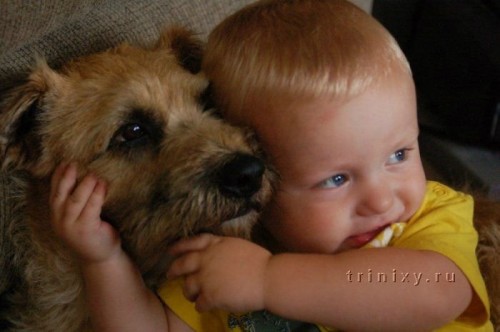 Права литературных героев
Бременские музыканты
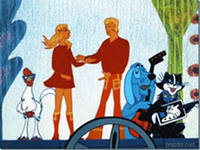 Права литературных героев
Белоснежка и семь гномов
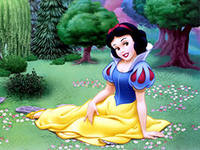 Права литературных героев
В каких сказках подтверждается право работающего на справедливое вознаграждение?
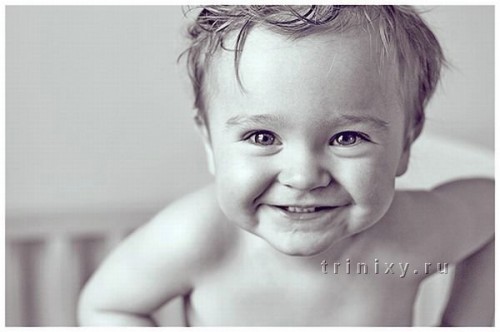 Права литературных героев
Мороз Иванович
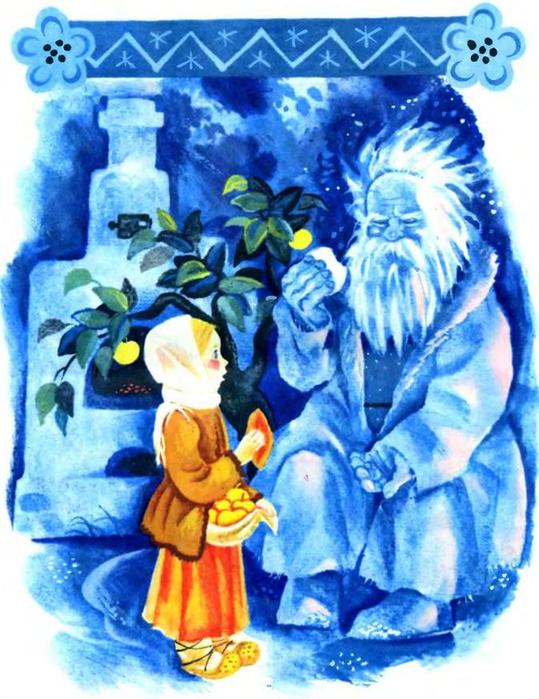 Права литературных героев
Госпожа метелица
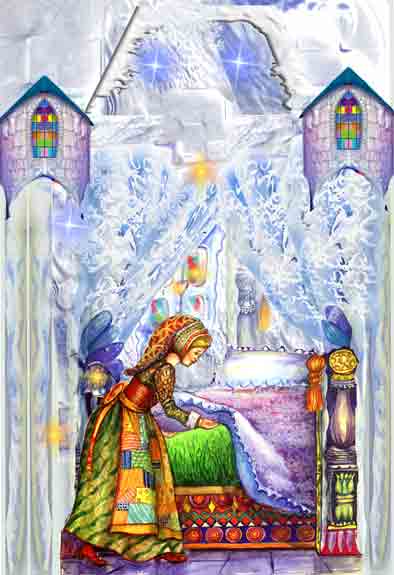 Права литературных героев
Сказка о попе и работнике его Балде
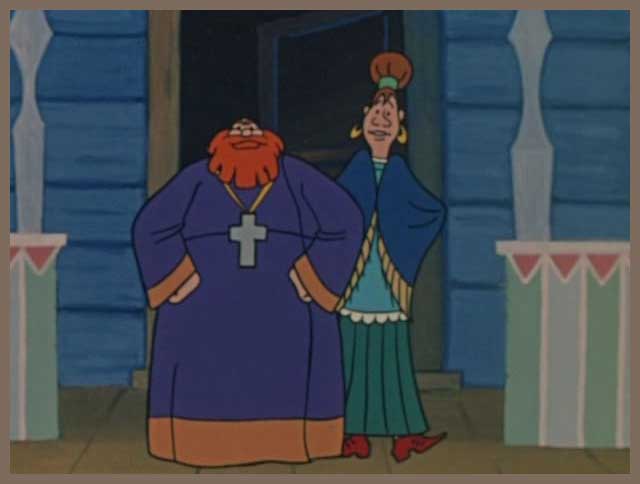 Доверчивы глаза детей, и ангелы хранят их души.
Пусть безмятежный тот покой ничто вовеки не нарушит.
И пусть не катится слеза ни от обид, ни от печали.
И словно солнышко всегда улыбка на лице сияет!
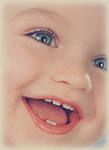 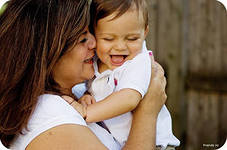